IVAN IV. a vznik ruského samoděržavíVláda Borise GODUNOVA a období smuty
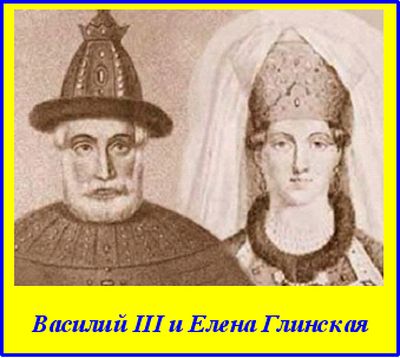 Dětství Ivana IV.
Syn Vasilije III.  A Jeleny Glinské
Narodil se 25.8. 1530
3.12. 1533 zemřel Vasilij III. → 
   carevič Ivan IV zdědil trůn, 
    regentkou je jeho matka
Krvavé boje o moc mezi Glinskými, 
   Šujskými a Bělskými
Násilí a vraždy poznamenají povahu
   Ivana IV. , je nervní, bojácný, nevyzpyta-
   telný
3.4. 1538 zemřela Jelena Glinská
Samostatná vláda
V roce 1543 se ve svých 13 letech dopustil první vraždy → vražda účinná a rychlá zbraň
16.1.1547 korunován carem → vládce „vseja Rusi“
3.2. 1547 se oženil s Anastázií Zacharjinovou 
šťastné manželství, mají celkem 6 dětí – přežil pouze syn Fjodor
→období reforem
zemřela 7.8. 1560 → začíná temné období, krutovláda→ získal přízvisko „Hrozný“
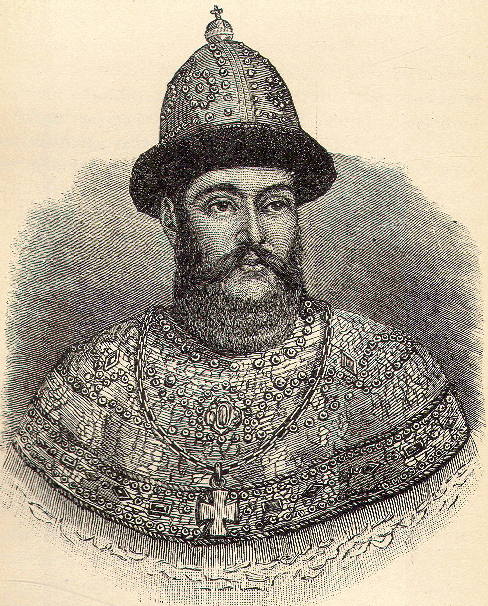 „Car pravdy“
Předsevzetí ukončit zkorumpovanost a mocichtivost 
   bojarů
Chce se stát ,,carem pravdy“ 
Vláda s tzv. Vybranou radou 
Zvýšení daní
Reorganizace soudnictví
Územní reforma -> guby (okresy)→gubernie
Reorganizace armády
Dobytí Kazaňského a Astrachaňského chanátu
-> úspěchy v bojích
Prvním úkolem Ivana IV. bylo pokračovat v záměru svého otce = dobýt Kazaňský chanát
1547 – Kazaň odolává velkému vojsku Ivana IV. a brání se i dalšímu tažení carovy armády v roce 1550
Ivan Hrozný je ale rozhodnut pokořit Kazaň za každou cenu
Dobytí Kazaně
Vojsko se sto padesáti tisíci muži a sto padesáti děly
Říjen 1552 – Kazaň dobyta
1552 – 1557 = genocida (masové vraždění vedlo k vylidnění kdysi kvetoucího chanátu)
Stejný osud postihl i Astrachaňský chanát
Livonská válka
Car začal prosazovat útok na Livonsko
Carské vojsko pálilo v Livonsku města
První porážky
Ivan IV. tvrdí, že za první porážky může zrada bojarů
Příměří → ztráta řady měst
Livonsko
Smrt careviče
Opričnina
1564 – odjel s poklady do Alexandrovské slobody
1565 – návrat do Moskvy – zavedení opričniny
Vyčlenění velkých území ze státní správy jako svůj vlastní úděl → opričnina 
Do opričniny zahrnuta většina území Moskevské Rusi (20 měst na severu, 2/3 území)
Ostatní území má být spravováno podle starého řádu → zemština
K ochraně využívá strážců = opričníků
Opričniki
Tajná policie asi 6 000 mužů, nosí černé oblečení, jezdí  na vraném koni
→ popravy a vraždy, rabování
Znaky: Psí hlava a metla→ vykousat a vymést zradu
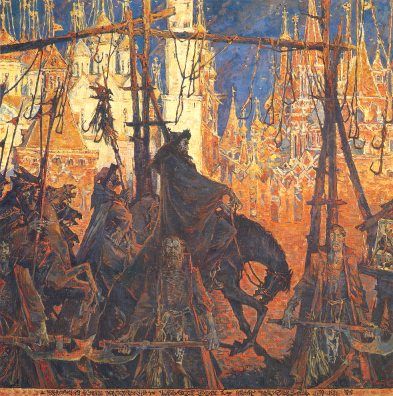 1570 - výprava proti Novgorodu – masakr, 
vyvraždění a vypálení města
Moskva – poprava zrádců
1572 – zrušení opričniny
 významné rody vyvražděny, jejich půda a majetek zabaveny
 samoděržavná monarchie
Klady a zápory vlády Ivana IV.
Ivan IV. byl nadaným vládcem
 dobře chápal, co Rusko ke svému prospěchu potřebuje, své záměry však prosazoval neadekvátními krutými metodami a svou zemi v konečném výsledku citelně poškodil – hluboká krize
Ivan IV. zavedl reformy v oblasti správy, práva, vojenství a hospodářství, hlavním úkolem bylo posílení ústřední carské moci
reformy vedly ke stabilizaci politického života státu, což se projevilo i v zahraniční politice
za Ivanovy vlády se do Ruska poprvé dostal knihtisk (1564 Apostol)
1550 – vydán Suděbnik
doplnění a upravení zastaralého Suděbniku z dob Ivana III.
1551 – svolán velký církevní soubor (sněm)
Reforma církve
Z původní pokory ke starším, zkušenějším rádcům a představitelům církve změna politiky směřující k samoděržaví
Ivan se snažil rozvíjet obchodní styky s evropskými zeměmi, například s Anglií nebo Holandskem
Vypravil výpravy za Ural → počátek kolonizace Sibiře a Dálného východu
Upevnil carskou moc → samoděržaví, neomezený vládce
Vedl války s Livonskem
Smrt careviče
1581 konflikt mezi carem a jeho následníkem carevičem Ivanem → Ivan IV. ho uhodil železnou tyčí , po 4 dnech  carevič umírá
Ivanu Hroznému zbyl jen slabomyslný syn Fjodor, který nebyl schopen vládnout
 syn Dimitrij → je ještě malý, zrozen z pátého manželství, které církev neuznávala
Když Ivan IV. v roce 1584 zemřel a na jeho místo nastoupil bezdětný mladší syn Fjodor I. Ivanovič, znamenalo to konec dynastie Rurikovců.
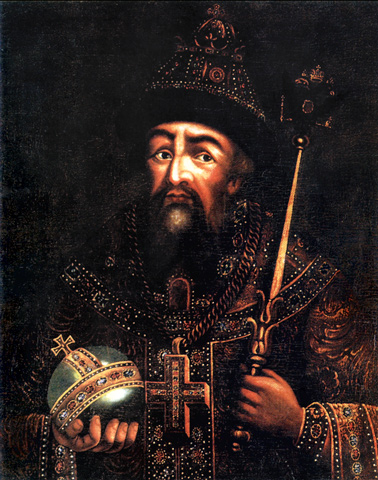 Kultura
přestavba moskevského hradu Kremlu
nová chrámová architektura – stanové chrámy
méně byzanstkých vlivů, využití domácích lidových prvků
Chrám Vasilije Blaženého v Moskvě 
Malířství – důraz na realismus
Literatura 
polemiky, letopisy, dopisy a poselství Ivana Hrozného
počátky vědecké literatury
Encyklopedie vědomostí – tzv. Azbukovnik, Domostroj
Chrám Vasilije Blaženého
Byl postaven v letech 1555 – 1560 na počest vítězství nad Kazaní
Původní název Pokrovskij sobor
Osm samostatných kostelů
Soukromá kaple Ivana IV.
Stavitelé Barma a Postnik Jakovlev (podle legendy byl na příkaz Ivana IV. oslepen)
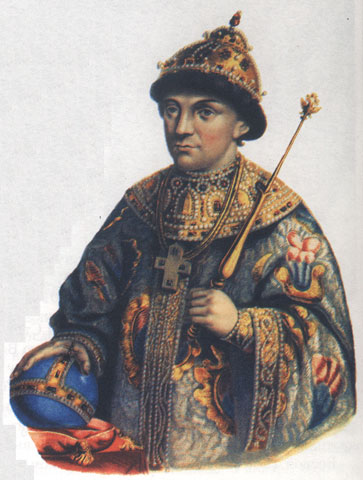 Fjodor Ivanovič (1584 – 1598)
syn Ivana IV.
„slabý tělem i duchem“
měl k ruce vládní komisi
Neschopen vládnout 
  Moskevské Rusi
Skutečným vládcem se stává 
   Boris Godunov
	> konec dynastie Rjurikovců
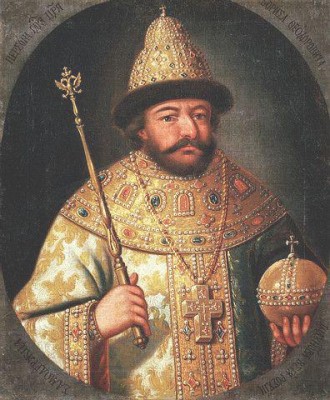 Boris Godunov (1598 – 1605)
1598 korunován ruským carem
Schopný a inteligentní
Z rodu moskevských bojarů
Po celý život negramotný
Uznáván odpůrci
Bez morálních zábran
Podezřívali ho i z činů, které nespáchal 
    (vražda Uary – Dimitrije, druhého z carských synů)

1589 povýšení moskevského metropolity Iova na patriarchu (jeho přítel a spojenec)
    > nezávislost pravoslavné církve

1587 - uzavřel na 15 let příměří s Polskem 
1595 - „věčný mír“ se Švédskem

Rusku byly vráceny oblasti ztracené v livonské válce
získal  přístup k Finskému zálivu
Čemu čelil Boris Godunov?
útokům bojarské opozice (Vasilij Šujskij)
1600 sucha a kruté mrazy v Moskvě
1601 – 1603 hladomor, lidé prchali do měst
loupežení a drancování, krize
1605 smrt Borise Godunova (53 let)
Nakrátko se stal carem jeho syn Fjodor, ale byl zabit i se svou matkou
  (rozhlášeno, že spáchali sebevraždu)
Rusko – období smuty
ruské hospodářství v 16. st. převážně zemědělské – 2 typy půdy: votčina, poměstí
 v 17. st. zasáhly moderní tendence -> změny v ekonomice, politice, armádě,…
 koncem 15. st. se zrodila myšlenka Moskvy jako třetího 
   Říma a r. 1589 se moskevský arcibiskup stal metropolitou 
období zmatků z let 1587 – 1613
 vymření dynastie Rurikovců -> nástup Romanovců
rok 1591 – smrt Fjodorova bratra Dimitrije
roku 1602 – příchod Jurije Otrepjeva na polský
 dvůr 
 vydával se za Dimitrije
 Jurij Otrepjev byl roku 1605 korunován carem
    →Lžedmitrij I.
 zorganizováno spiknutí bojarů v čele s 
    Vasilijem Šujským
 po smrti Lžedmitrije I. Šujskij byl korunován 
    novým carem (1606-1610)
1606 – 1607 Bolotnikovovo povstání – kozáci, 
krvavě potlačeno
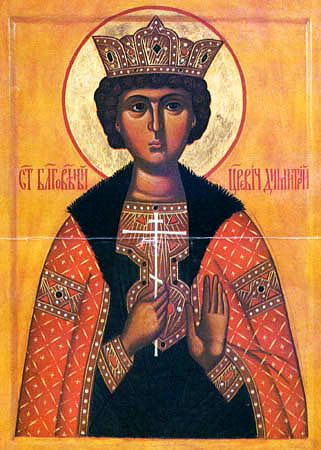 Lžedmitrij I.- vládne v zájmu Poláků
Marina Mnišek
Lžedmitrij II.
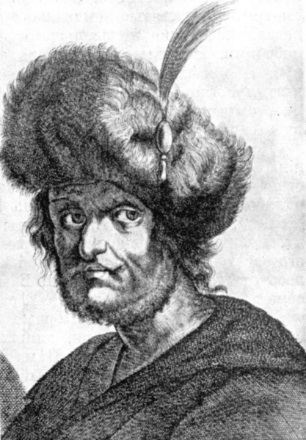 r. 1607 se objevil další samozvanec 
   Lžedimitrij II.
 při tažení na Moskvu se usadil ve vsi 
    zvané Tušino  
    → „tušinskij vor“ 
 dne 11. prosince 1610 byl zavražděn 
    vlastní stráží
1612 – Moskva v obležení domobrany vedená  
knížetem Požarským, podporovaným Kuzmou Mininym
Zdroje
Švankmajer, Milan, Dějiny Ruska, Praha 1995
Payne, Robert - Romanoff, Nikita, Ivan Hrozný, Praha - Plzeň 2008
Serczyk, Wladislav, Ivan IV. Car vší Rusi a stvořitel samoděržaví, Nakladatelství Lidové noviny, Praha 2004.
SOCHROVÁ, Marie. Dějepis v kostce: Novověk. Dějiny nové doby. Vyd. 1. Havlíčkův Brod: Fragment, 1997, 160 s. ISBN 80-720-0094-2.
LONGWORTH, Philip. Dějiny impéria: sláva a pád ruských říší. Vyd. 1. Plzeň: Ševčík, 2008. ISBN 978-80-7291-182-0.
www. panovnici.cz/ivan-iv-hrozny
http://forum.valka.cz/viewtopic.php/t/22432
http://www.panovnici.cz/boris-fjodorovic-godunov#cv